Figure 2. EMG data in left and right arm muscles. Traces show EMG activity after MRI artifact correction in a ...
Cereb Cortex, Volume 20, Issue 1, January 2010, Pages 34–45, https://doi.org/10.1093/cercor/bhp075
The content of this slide may be subject to copyright: please see the slide notes for details.
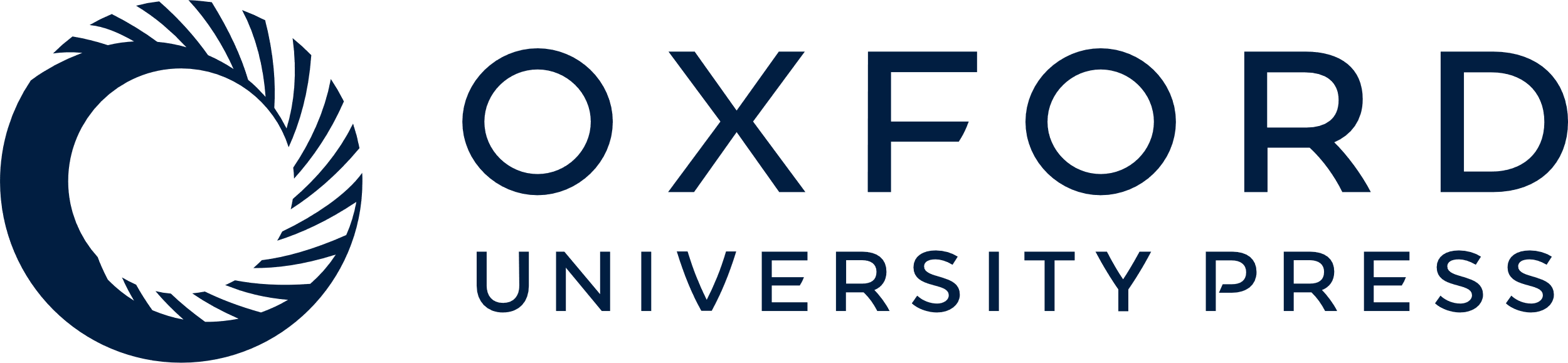 [Speaker Notes: Figure 2. EMG data in left and right arm muscles. Traces show EMG activity after MRI artifact correction in a representative subject in the right (upper traces, R FCR) and left (lower traces, L FCR) FCR muscle during 10%, 20% 30%, and 70% of maximal right wrist force. Note the presence of mirror EMG activity in the left FCR during 20%, 30%, and 70% of maximal right wrist force. The bar graphs show group EMG data after MRI artifact correction. In all graphs, the abscissa shows the conditions tested (10%, 20%, 30%, and 70%) and the ordinate shows the mean rectified EMG activity (expressed as a percent of baseline mean rectified EMG activity) in all muscles tested in the right arm: (A) FCR, (B) ECR, (C) BB, and (D) TB and left arm: (E) FCR, (F) ECR, (G) BB, and (H) TB. Error bars indicate standard errors; *P < 0.05. Abbreviations: flexor carpis radialis (FCR), extensor carpi radialis (ECR), biceps brachii (BB), and triceps brachii (TB) muscles.


Unless provided in the caption above, the following copyright applies to the content of this slide: Published by Oxford University Press 2009.]